Solicitación por Flexión
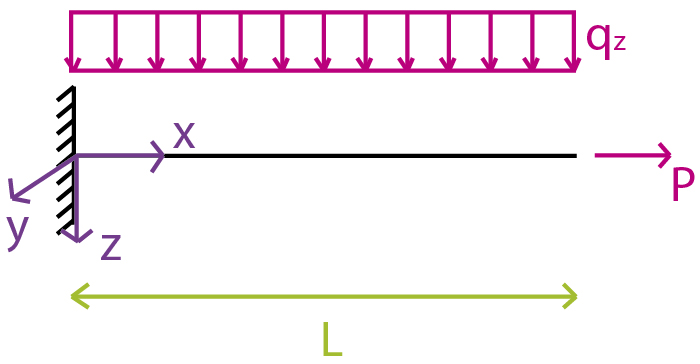 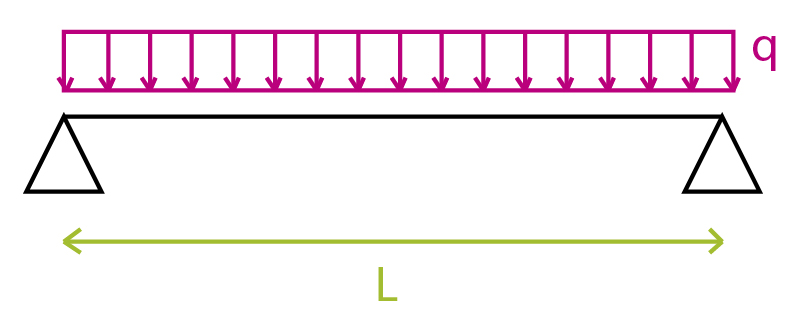 Catalina Urteneche - Clara Zaccaria


Universidad de Buenos Aires		Estática y Resistencia de Materiales
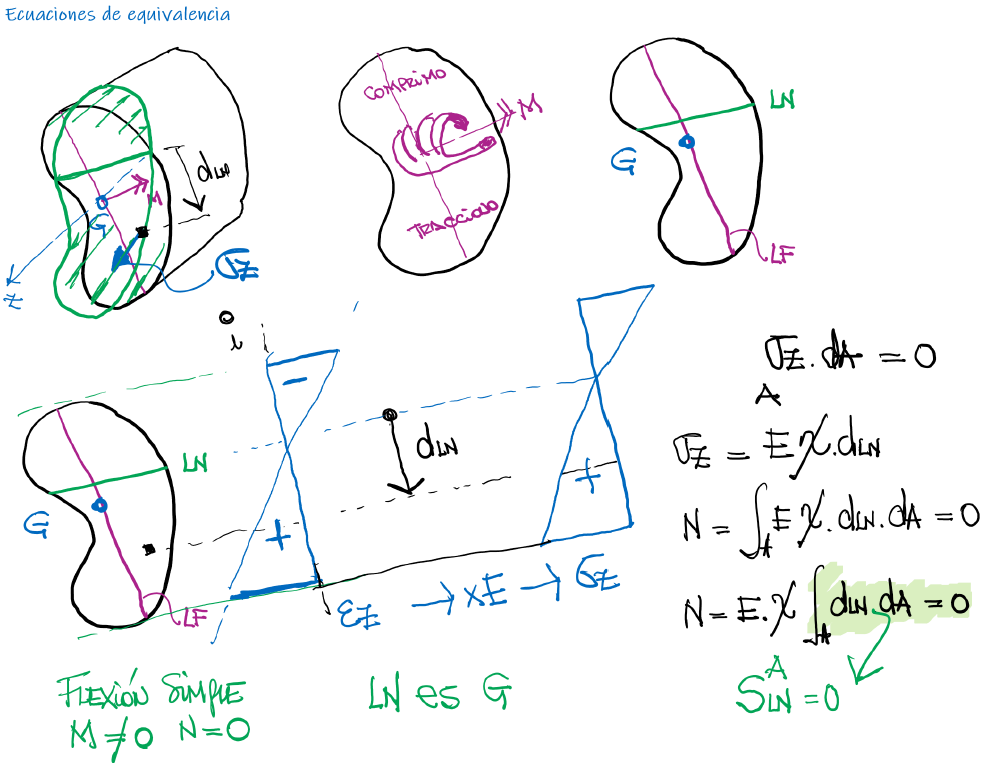 Solicitación por Flexión
2
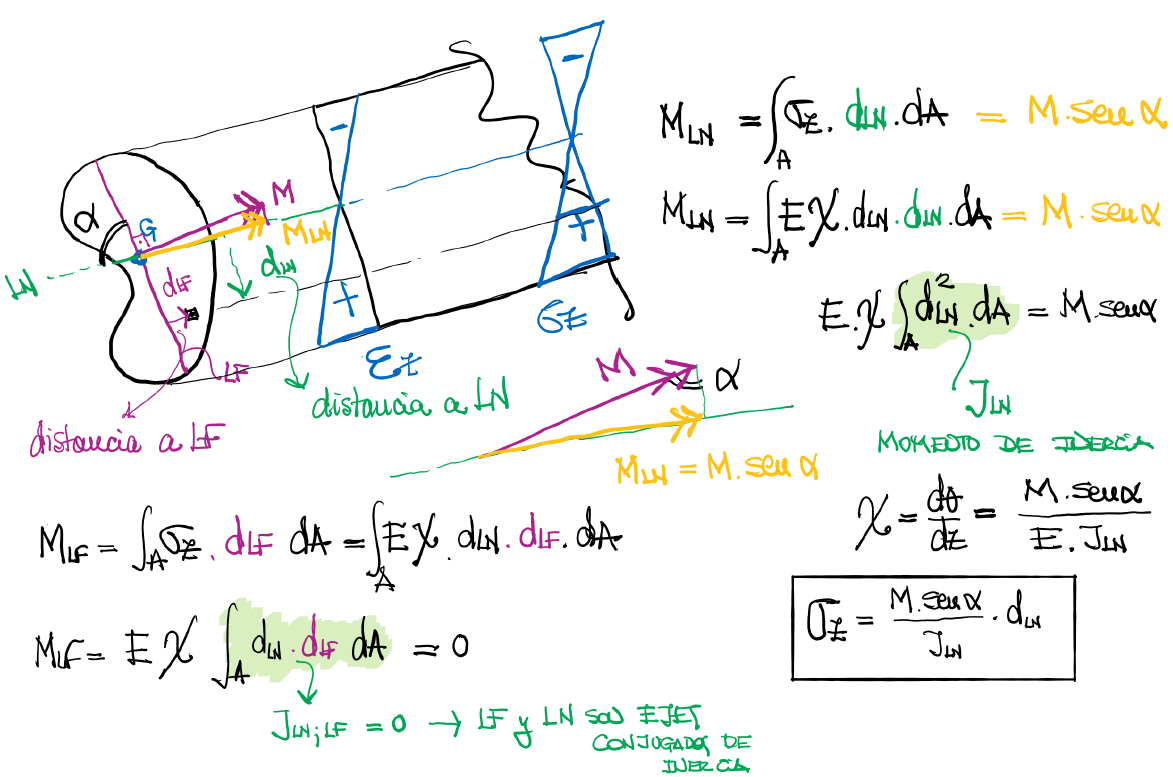 Solicitación por Flexión
3
Flexión simple
Viga simplemente apoyada
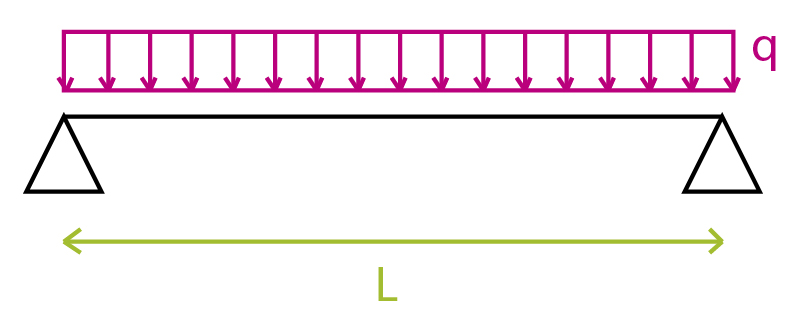 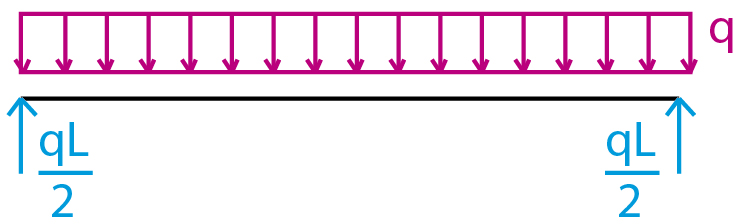 Solicitación por Flexión
Realizamos el diagrama de momentos para conocer la sección más solicitada de la viga:
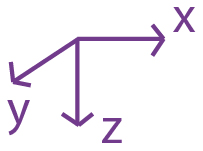 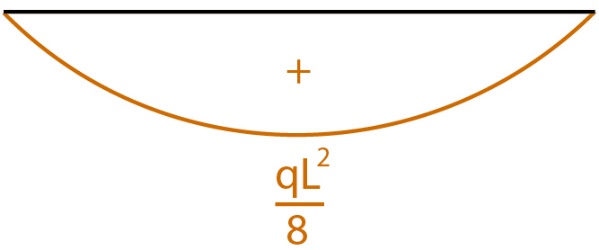 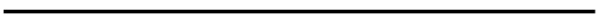 4
Flexión simple recta
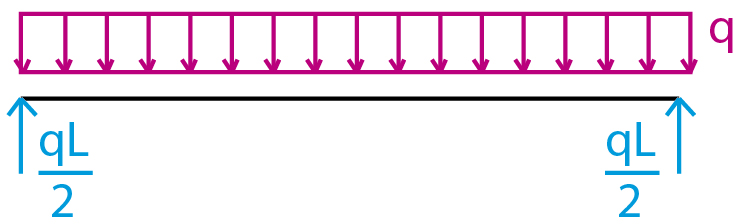 Viga simplemente apoyada
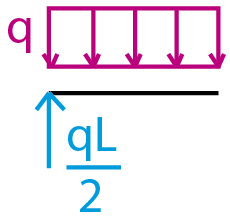 Tomando una sección cualquiera de la viga, ponemos en evidencia las solicitaciones:
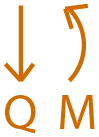 Solicitación por Flexión
¿Como sería en un voladizo (balcón)?
5
[Speaker Notes: Acá hablas de donde tracciona y donde comprime. Eso es independiente de la terna! Muy importante. Justamente por eso dibujo M sin poner terna]
Flexión simple recta
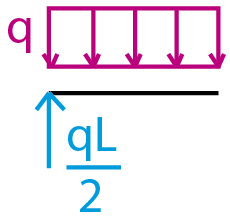 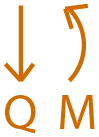 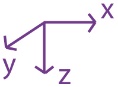 Teniendo en evidencia las solicitaciones:
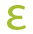 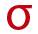 Solicitación por Flexión
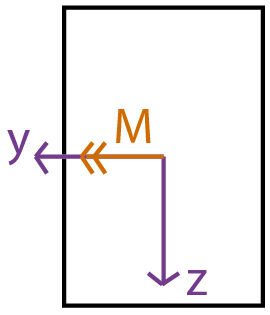 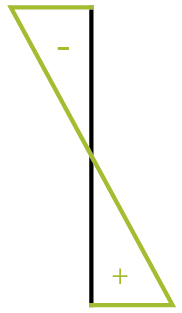 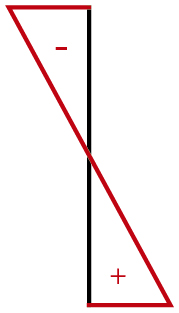 Trazamos los diagramas de tensiones y deformaciones de la sección analizada:
Hipótesis de flexión: Bernoulli – Navier
Deformaciones lineales
“Las secciones planas y normales al eje de la pieza se mantienen planas y normales al eje de la pieza, girando en torno a un eje denominado eje neutro”
6
[Speaker Notes: Acá recién hablamos del signo que tiene ese momento para esta terna.
Diagrama de sigma nuevamente no depende de la terna.]
Flexión simple recta
Ejemplo realista de una viga de hormigón (edificio de viviendas)
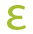 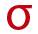 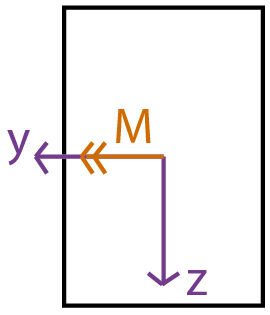 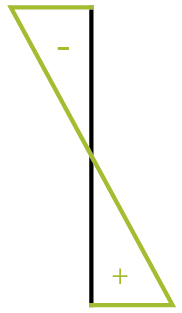 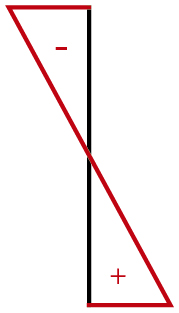 Solicitación por Flexión
¿Si giramos la viga 90º es mejor o peor?
7
[Speaker Notes: Que pasa si]
Flexión simple oblicua
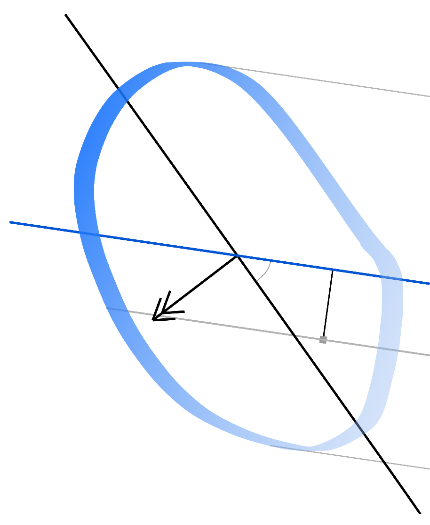 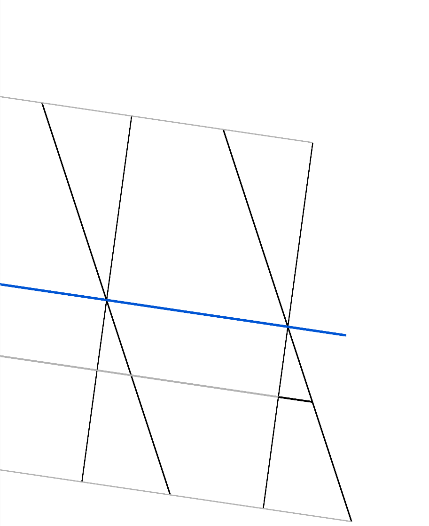 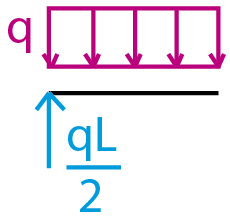 Lo que nos cambia es que la LF ya no es sobre un eje principal
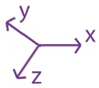 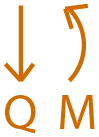 Solicitación por Flexión
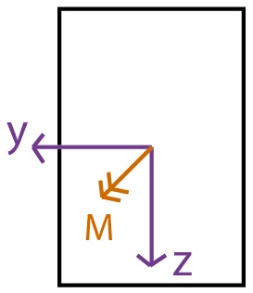 LN y LF son ejes conjugados de inercia
Al trabajar con una flexión oblicua, es conveniente descomponer en dos flexiones rectas
8
[Speaker Notes: Acá hablar de que J está tabulado para los principales únicamente. Calcular el Beta es molesto, pero no el fin del mundo. Calcular momentos de inercia si es muy molesto.]
Flexión simple oblicua
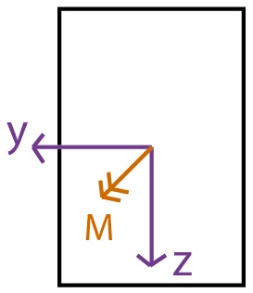 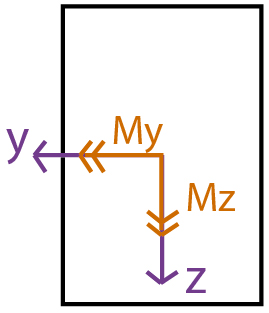 Al trabajar con una flexión oblicua, la descomponemos en dos flexiones rectas:
Solicitación por Flexión
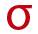 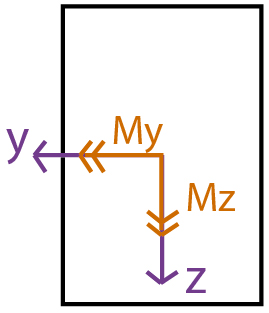 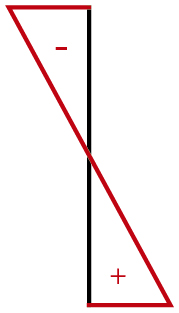 Las tensiones  totales las calculamos con la ecuación:
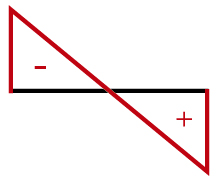 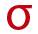 4
[Speaker Notes: Descomponemos en principales. No en vertical y horizontal. En principales.
Después jugar con el tema de signos. Recordá que una de mis prácticas usa terna izquierda.]
Flexión simple oblicua - Eje Neutro
Allí las tensiones son nulas:
LN pasa por el baricentro.
Para buscar otro punto:
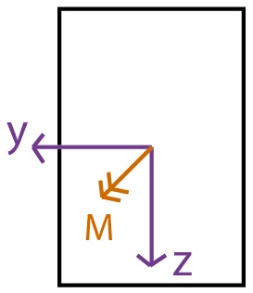 Solicitación por Flexión
LN y LF son ejes conjugados de inercia

M es perpendicular a LF
Siempre respetar signos, pero también ver el sentido físico
10
Flexión compuesta
Al ser flexión compuesta el valor del esfuerzo axil ahora no es nulo. 
Podríamos hacer nuevamente una deducción similar a la de la semana pasada, y deducir como cambia cuando tenemos un esfuerzo axil.
Aunque podemos también valernos de superposición de efectos.
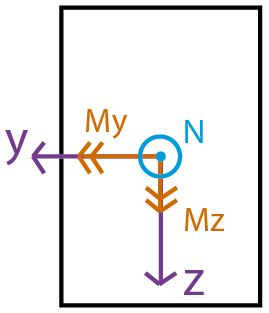 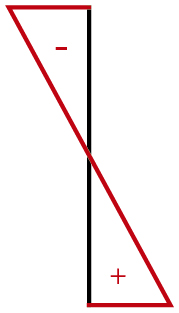 Tensiones:
Solicitación por Flexión
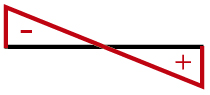 En esta segunda ecuación se debe usar en ejes principales
11
Flexión compuesta - Centro de Presión
El centro de presión es el punto sobre el cual se debe aplicar la resultante (el esfuerzo axil en nuestro caso) para que el efecto sea igual a la suma de los efectos de todas las solicitaciones.
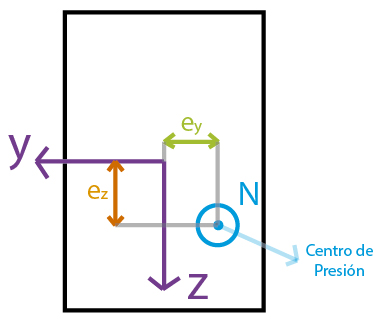 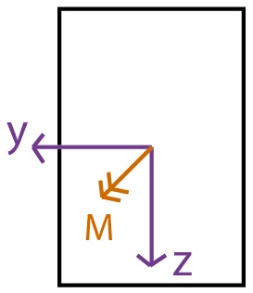 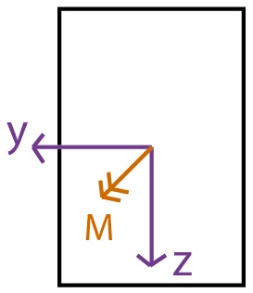 El centro de presión está SIEMPRE ubicado sobre la línea de fuerzas
Solicitación por Flexión
12
[Speaker Notes: Acá lo podes explicar que para lograr ese M tenes que moverte en esa línea]
Flexión compuesta - Centro de Presión
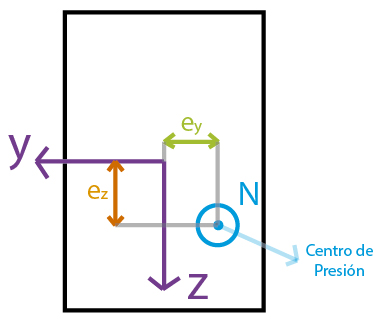 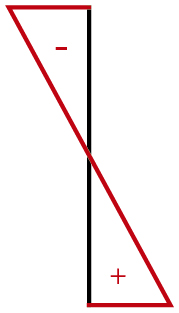 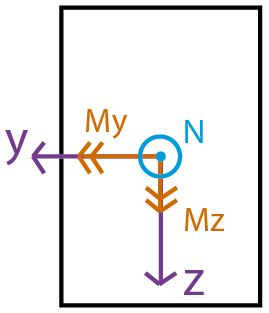 Solicitación por Flexión
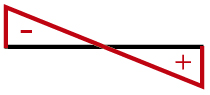 Para hallar el centro de presión:
Recordatorio: cada variable con los signos correspondientes
13
[Speaker Notes: Acá lo podes explicar que para lograr esas tensiones, que ya sabíamos perfectamente como era, podes pensar donde tiene que el CP según el signo.]
Flexión compuesta - Eje Neutro
¡Observación!

El eje neutro no es baricéntrico
Allí las tensiones son nulas:
Solicitación por Flexión
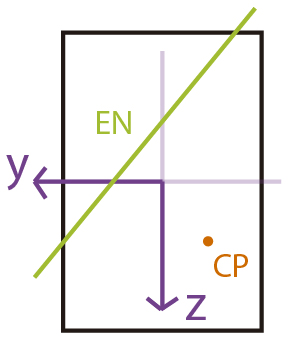 ¡Observación!

El eje neutro y el centro de presión SIEMPRE están en semiplanos opuestos
14
[Speaker Notes: Acá jugas con las relaciones entre CP y LN. Casos extremos son Axil pura o Flexión pura.]
Flexión compuesta - LN y CP
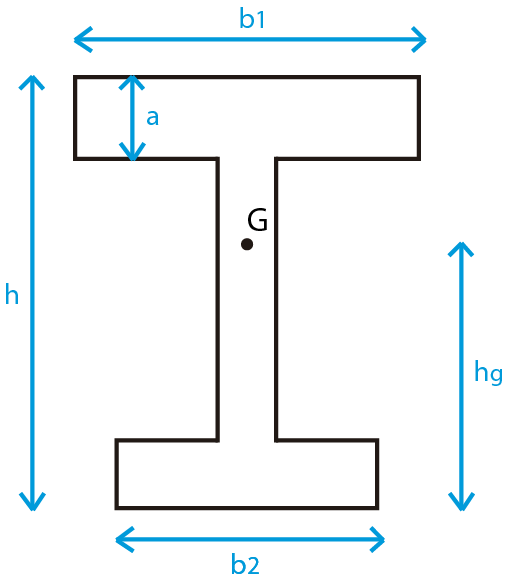 Si el centro de presión pertenece al eje z
y
Solicitación por Flexión
LN1
z
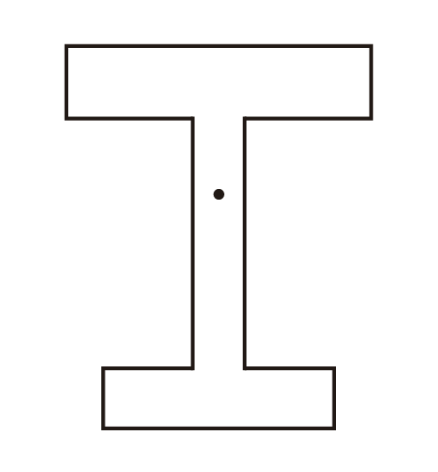 LN2
LN3
CP4
G
CP1
CP2
CP3
LN4
15
[Speaker Notes: Acá jugas con que si uno se acerca el otro se aleja.]
Núcleo central
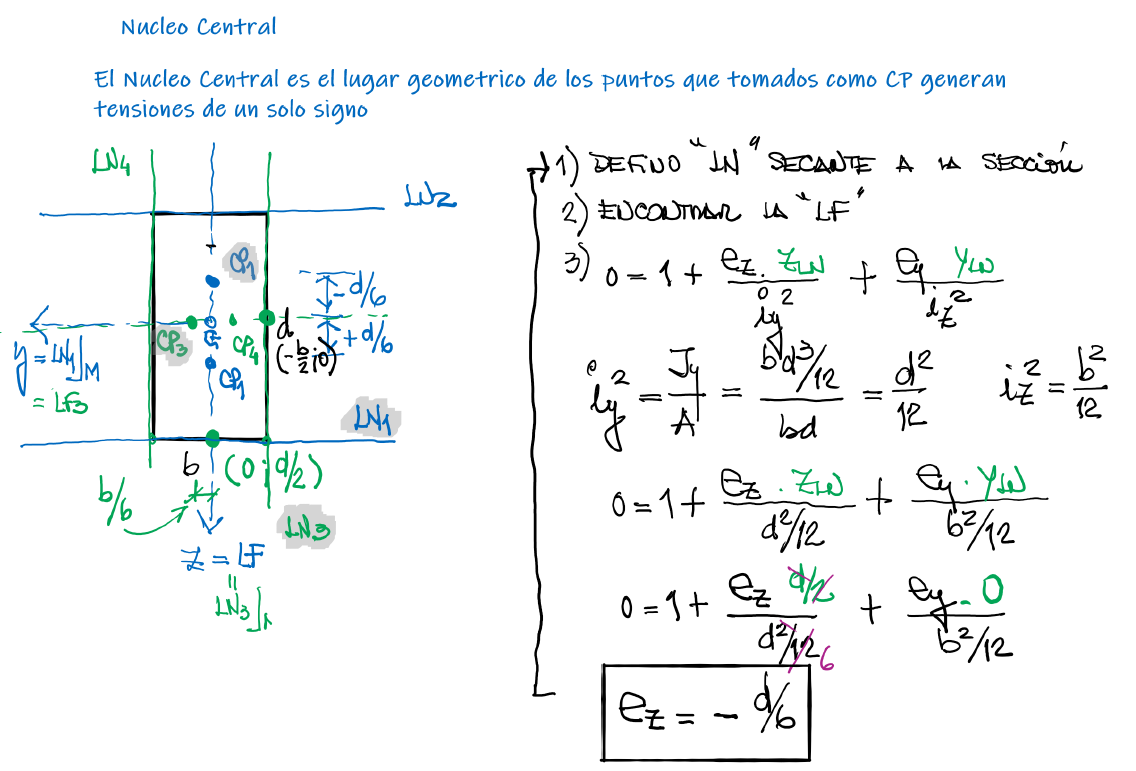 Solicitación por Flexión
16
Núcleo central
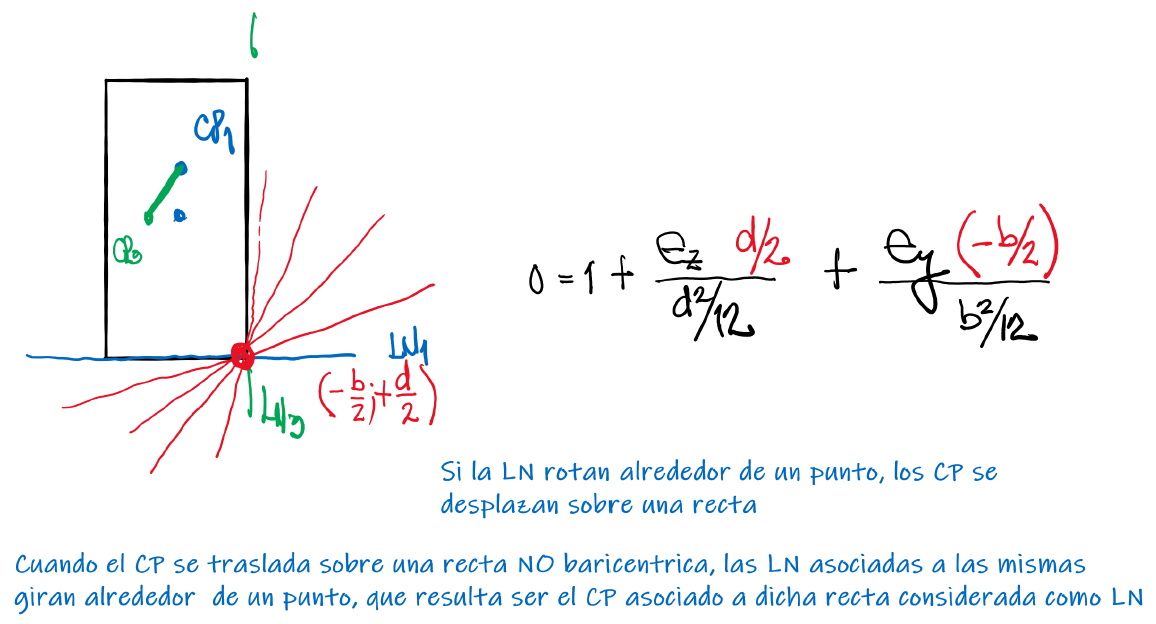 Solicitación por Flexión
17
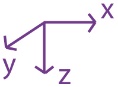 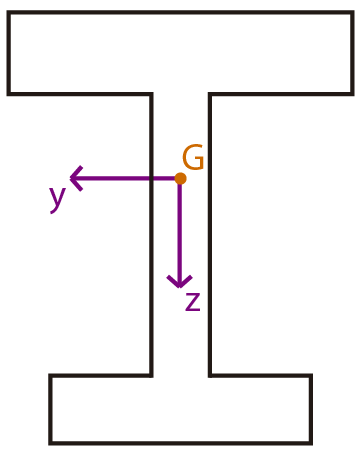 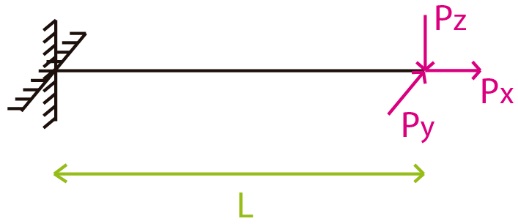 Solicitación por Flexión
18
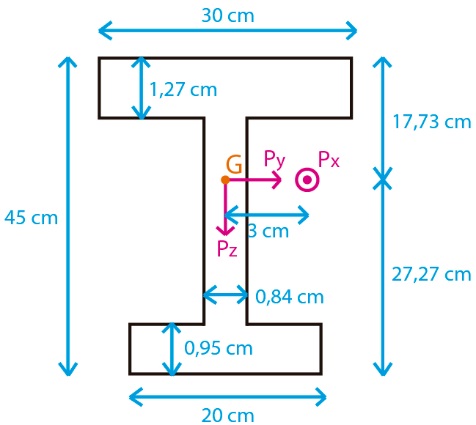 Solicitación por Flexión
19
Trazamos los diagrama de características:
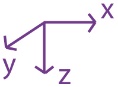 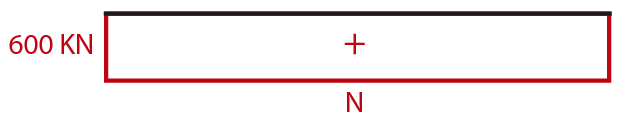 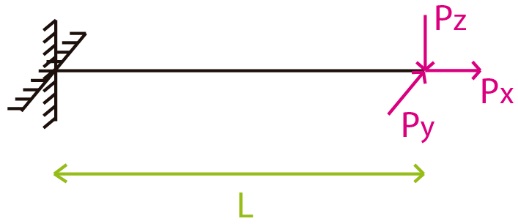 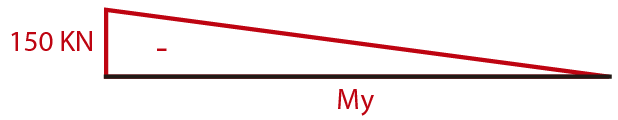 150 KN m
Solicitación por Flexión
24 KN m
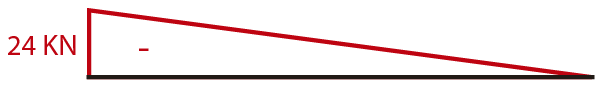 +
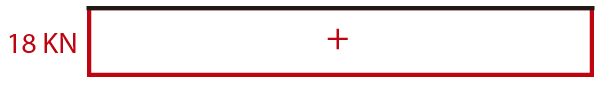 18 KN m
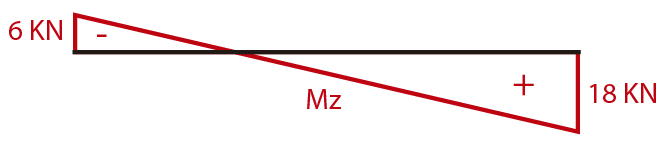 6 KN m
=
18 KN m
20
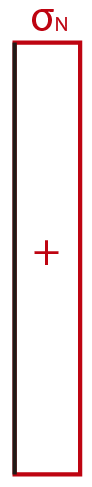 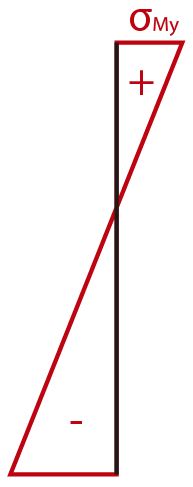 Trazamos los diagramas de tensiones:
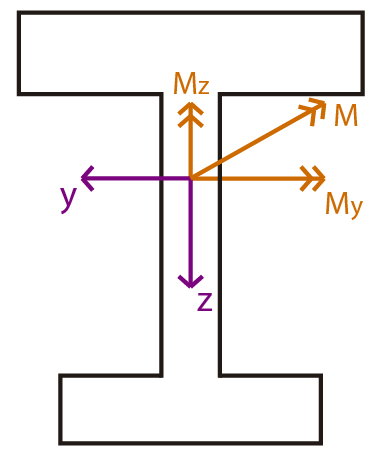 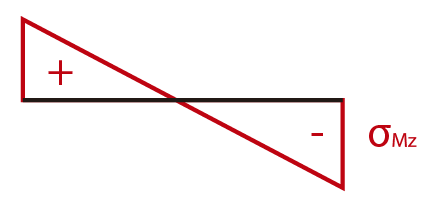 Solicitación por Flexión
Eje neutro:
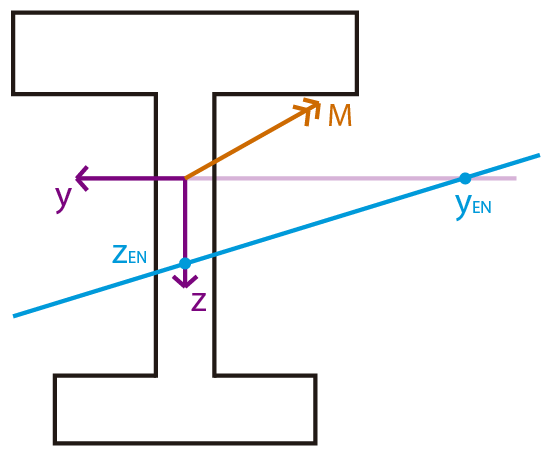 21
Ubicamos la línea de fuerzas:
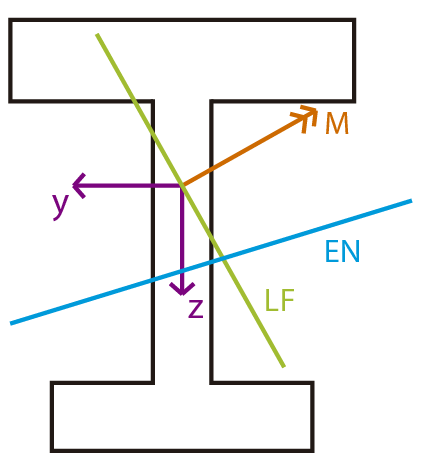 ¡Recordatorio!

El eje neutro y la línea de fuerzas son ejes conjugados de inercia.
Solicitación por Flexión
Centro de presión:
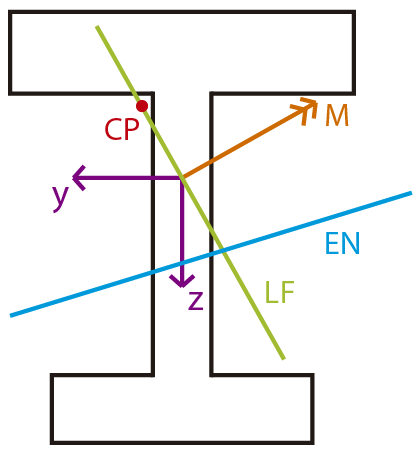 22
Trazamos el diagrama de tensiones totales:
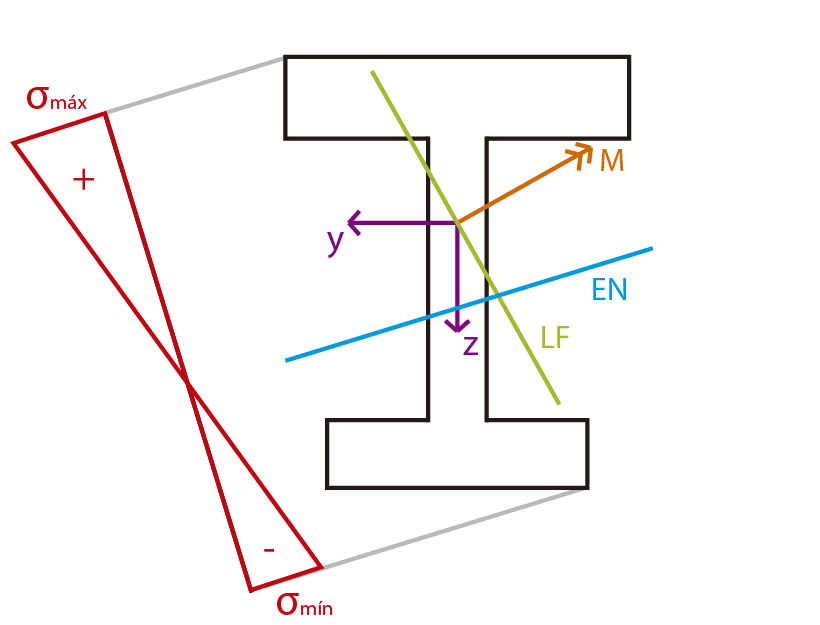 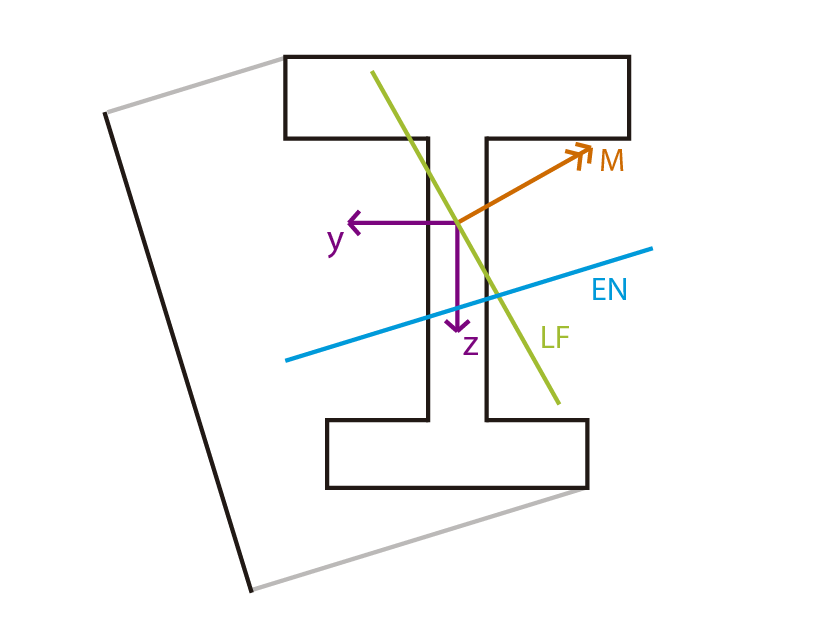 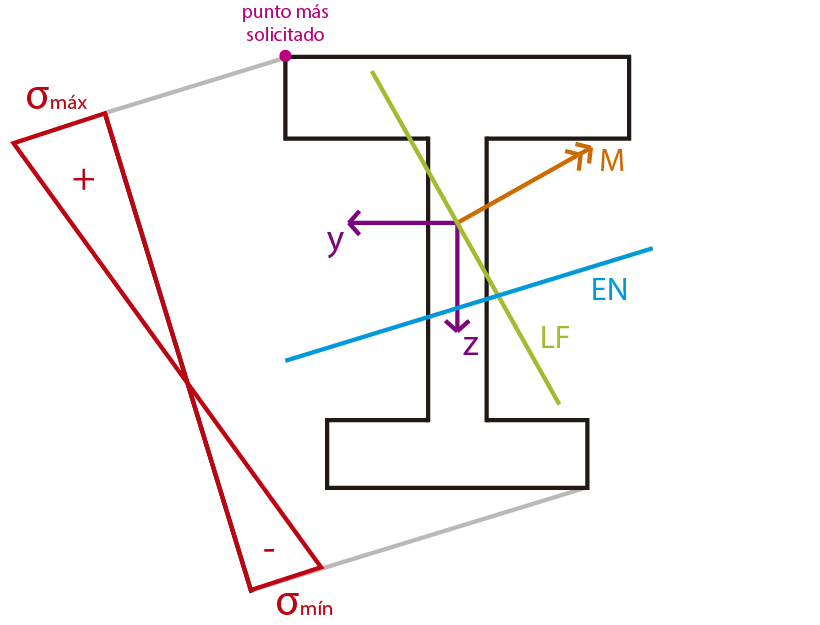 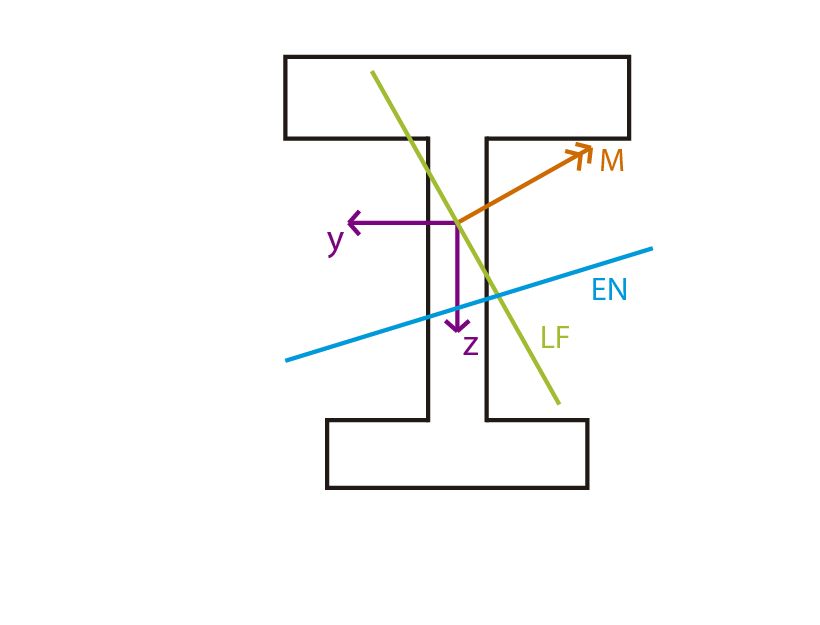 ¡Observación!

El diagrama de tensiones totales se traza perpendicular al eje neutro.
Solicitación por Flexión
El punto más solicitado recibe las mayores tensiones positivas:
23
Núcleo central
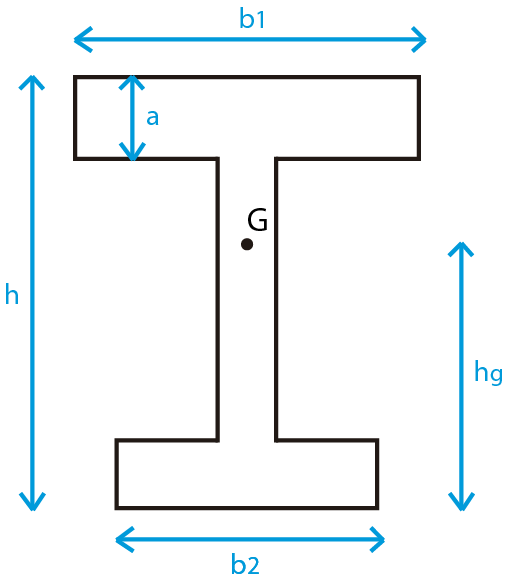 Para hallar el núcleo central, sólo será necesario hallar los vértices de este. Para esto tenemos que ubicar las líneas neutras tangentes al contorno de la sección.
y
Solicitación por Flexión
z
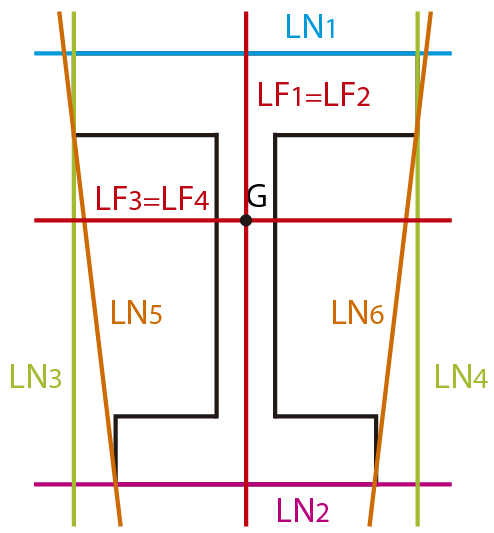 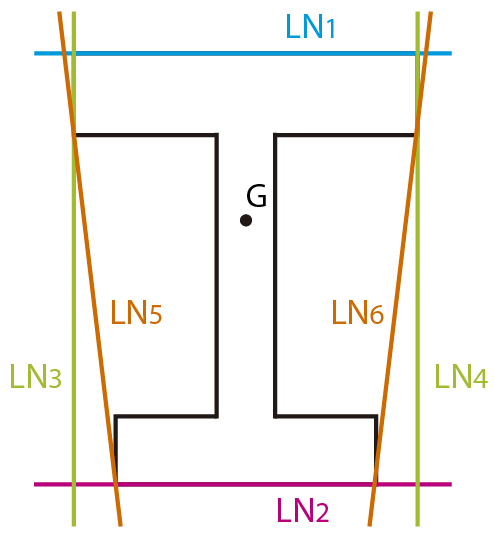 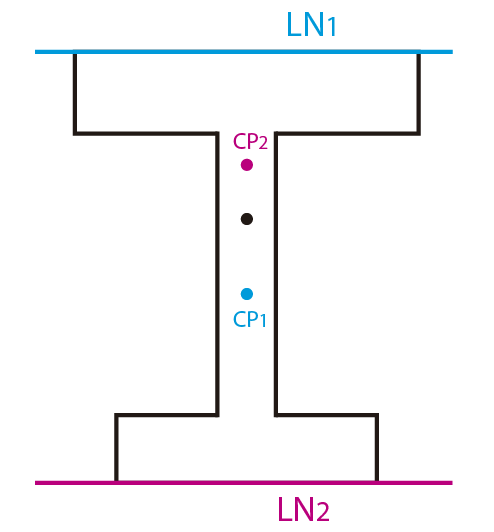 24
Recordemos la ecuación de la línea neutra en función de la excentricidad del centro de presión:
¡Observación!

El núcleo central NO depende de la carga, sólo de la geometría de la sección.
Solicitación por Flexión
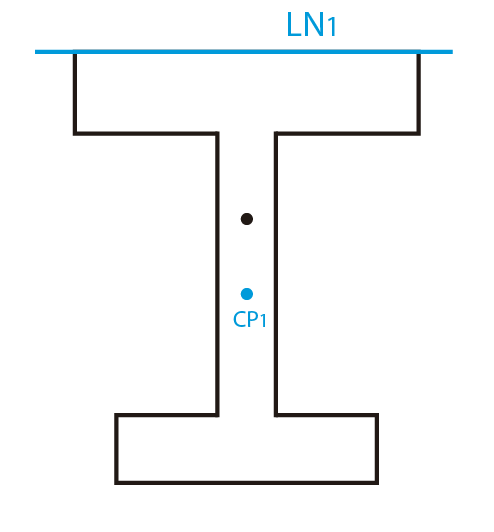 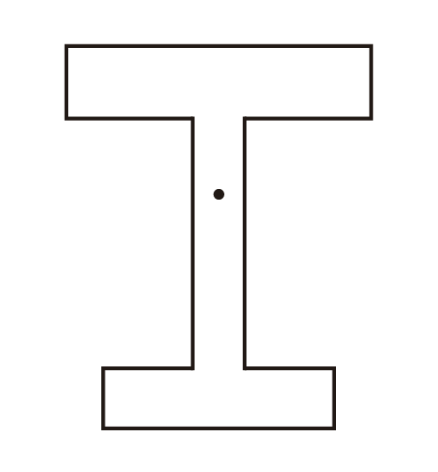 25
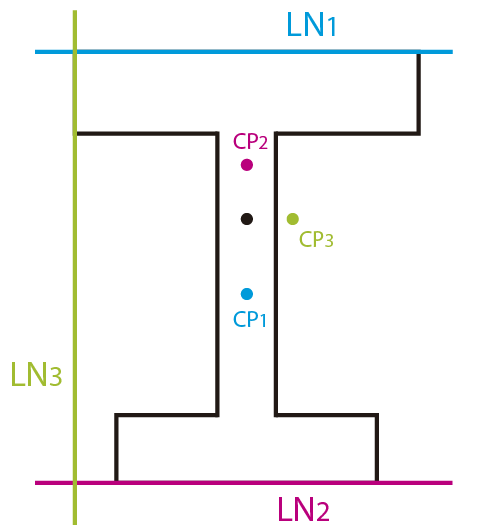 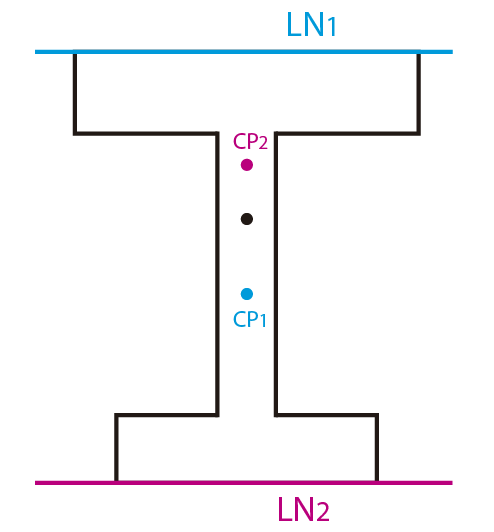 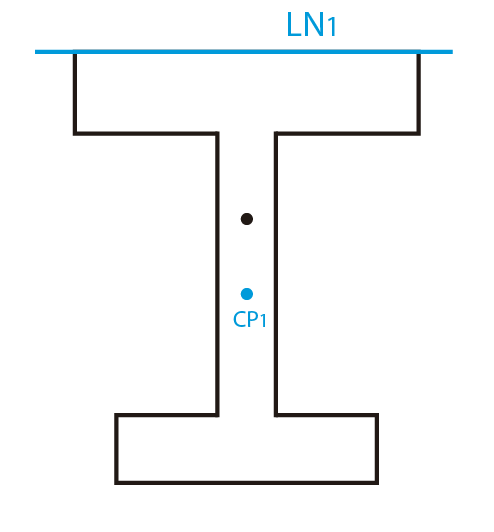 Solicitación por Flexión
26
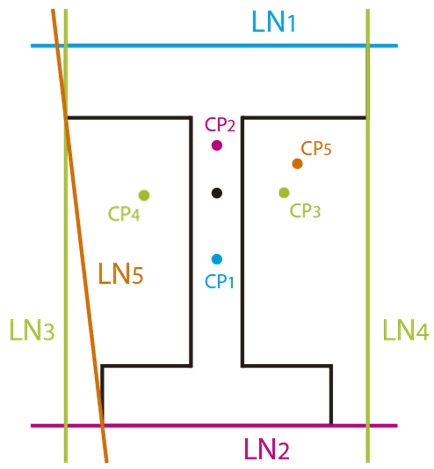 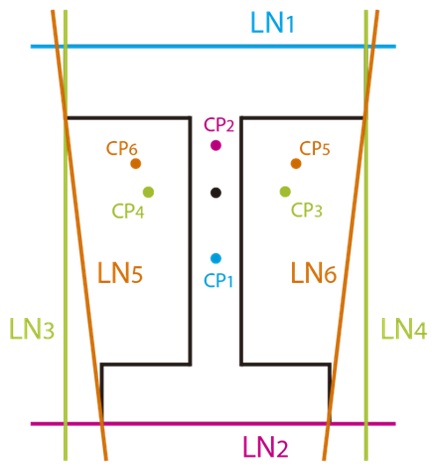 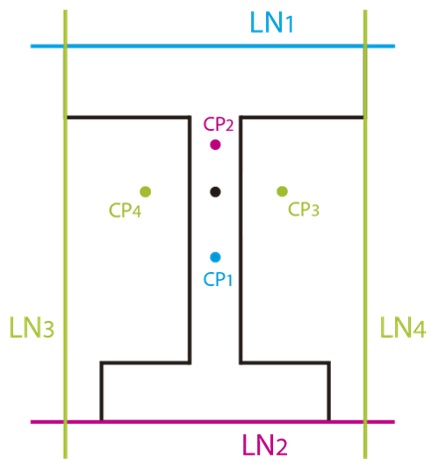 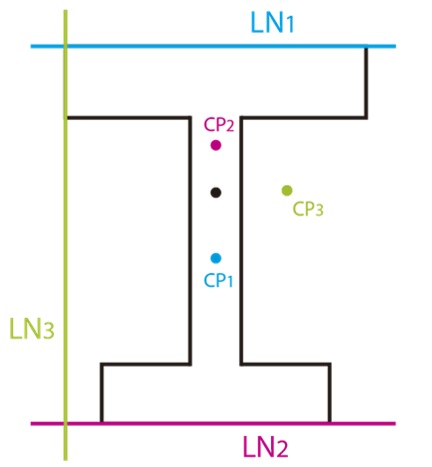 Solicitación por Flexión
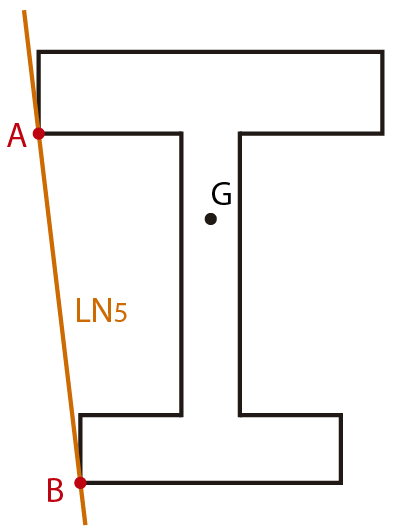 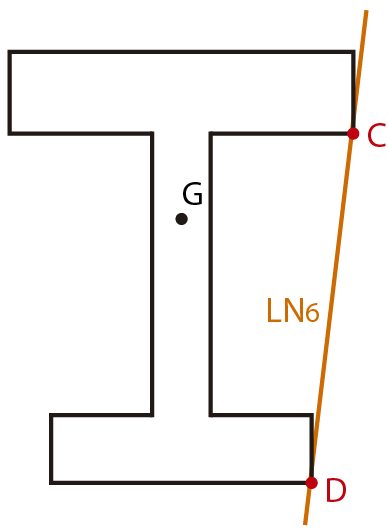 27
Las infinitas líneas que pivotean respecto a los vértices generan los infinitos puntos entre los vértices del núcleo central.
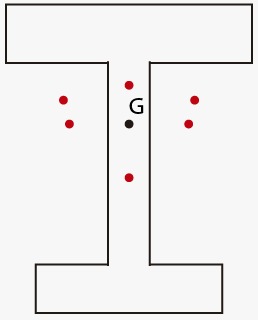 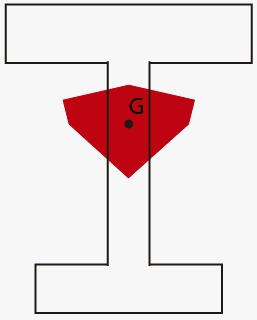 El núcleo central es el área definida por los puntos que, tomados como centro de presión, originan tensiones de un mismo signo en la sección.
Solicitación por Flexión
¡Observación!

El baricentro siempre debe estar contenido dentro del núcleo central.
¿Por que?
28